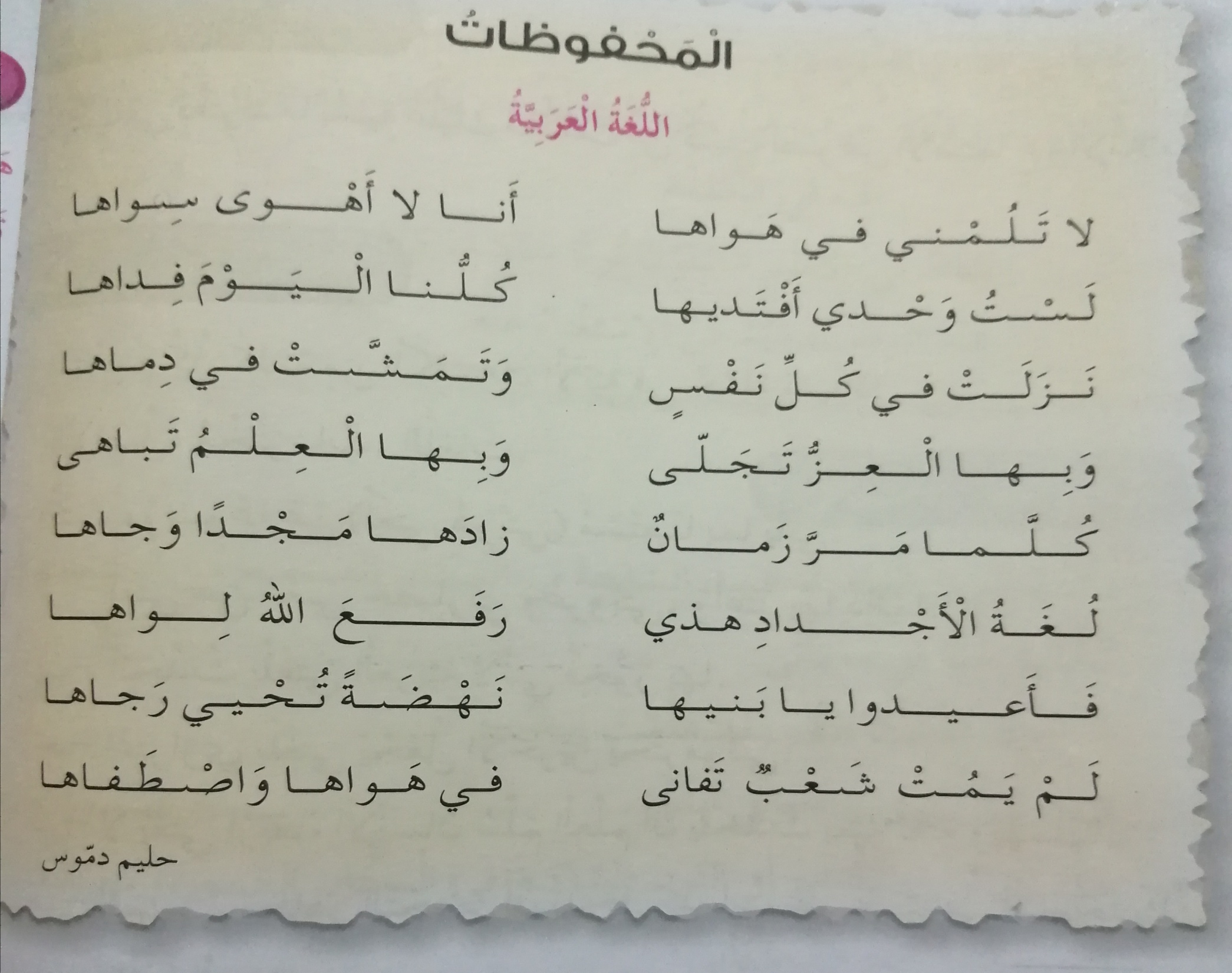 غيرها
حبّها
أبذل نفسي في سبيلها
تفاخر
ظهر واضحًا
رايتها
أملها
اختارها
الأسئلة
يحبّ الشّاعر اللّغة العربيّة.
تباهى العِلم باللّغة العربيّة. 
وبها العلم تباهى وبها العزّ تجلّى.
يدعو إلى التّمسّك باللّغة العربيّة والافتخار بها.
الأفكارالرّئيسة:
1- أن يهتمّ العرب باللّغة العربيّة ويحافظوا عليها ويطوّروها.
2- اللّغة العربيّة تعني القوّة والإخلاص في الحبّ
3- الدّفاع عن اللّغة العربيّة.